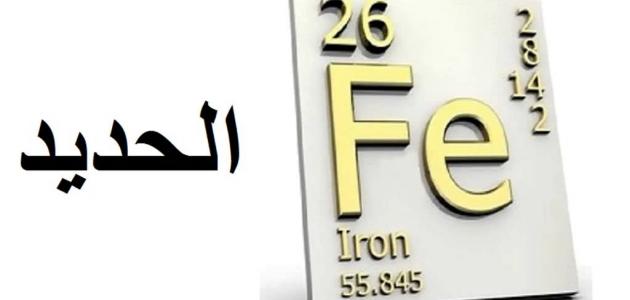 مراجعة كيمياء الحديد  مختبر الكيمياء اللاعضوية  مرحلة ثالثة
( التعليم الالكتروني )

 صباحي
 أ.م. ايناس زهير الهاشمي 
م.م. يسرى جليل
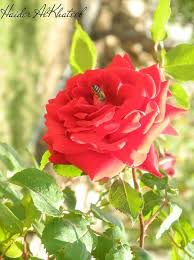 Chemistry of Iron
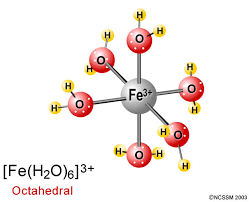 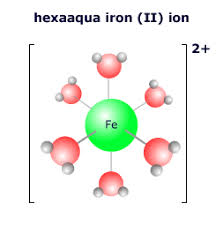 Ferrous Fe (II) and Ferric Fe(III) form many complexes whose octahedral structure in which the coordination number is six;
 as in aqueous solutions of ferrous salts (FeSO4.6H2O)the complex ion [Fe(H2O)6]2+ is formed which is very light greenish blue.
 Where as, the complex ion [Fe(H2O)6]+3 is formed in aqueous solutions of ferric 
salts (FeCl3.6H2O).
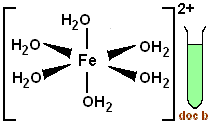 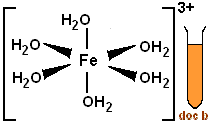 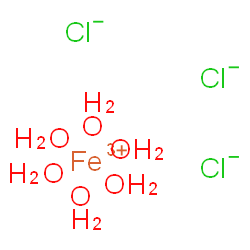 Preparing a solution of (Fe2+):
Iron solution can be prepared by dissolving ammoniac salt of Iron(II) sulfate (NH4)2SO4.FeSO4.6H2O or simple iron  sulfate (FeSO4.6H2O) in acidic water with H2SO4

 to form bluish light green solution due to the formation of [Fe(H2O)6]2+, which can be abbreviated into (Fe2+)to carry out detection.

               (NH4)2SO4.FeSO4.6H2O  + H2O    →   [Fe(H2O)6] 2+ 
                   Greenish gray solid      	     clear bluish light green  


         FeSO4.6H2O  +   H2O           →       [Fe(H2O)6] 2+
                 Light blue solid 		clear bluish light green
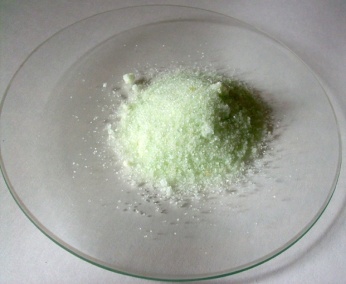 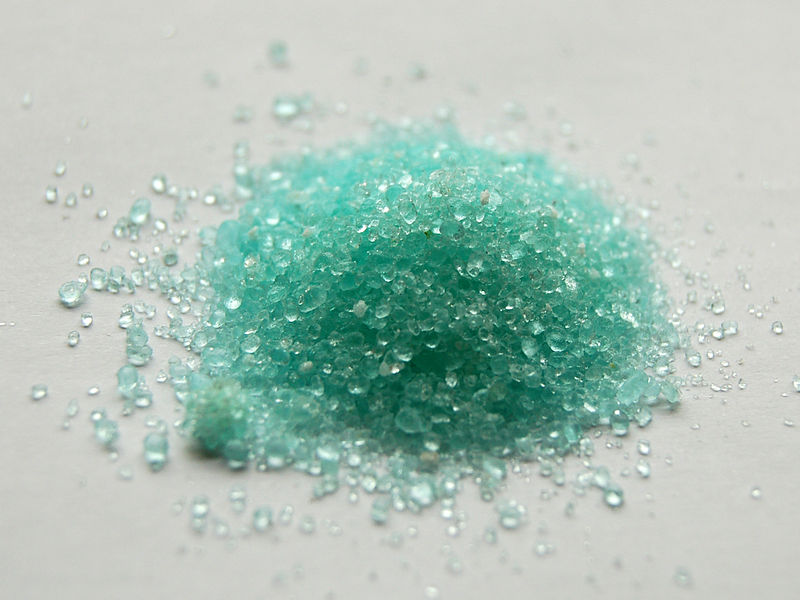 pH of Aqueous ferrous solution (Fe2+): 
Put (10) drops of [Fe(H2O)2]2+ in a test tube and measure pH by using Litmus paper (the reaction starts before adding H2SO4, why?). you will notice that acidic solution is weak due to weak ionization.
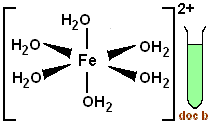 Detection of iron (II) (Fe2+)
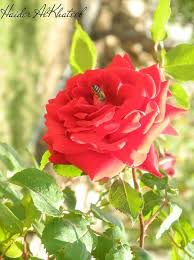 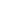 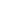 1) Put (10) drops of [Fe(H2O)6]2+ solution in a test tube, add Potassium Permanganate solution (KMnO4) drop wise, observe the change, and write down your notices.
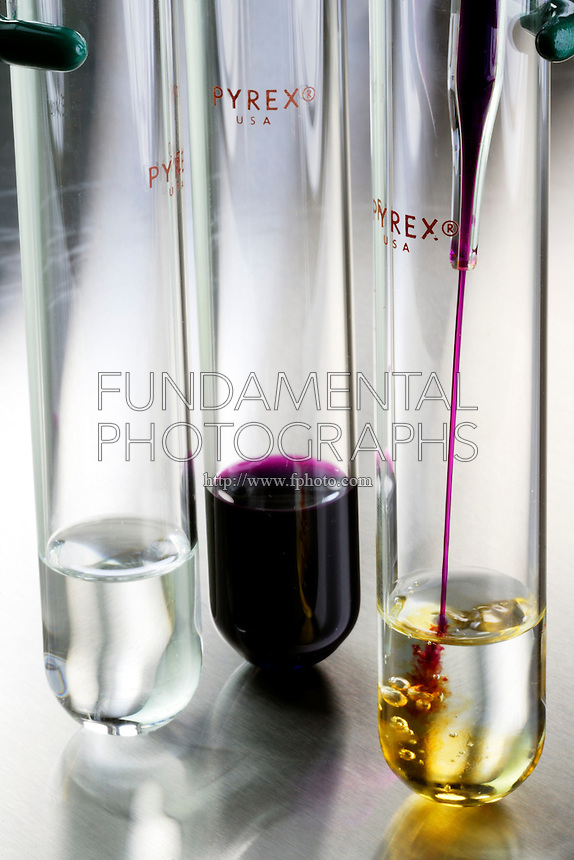 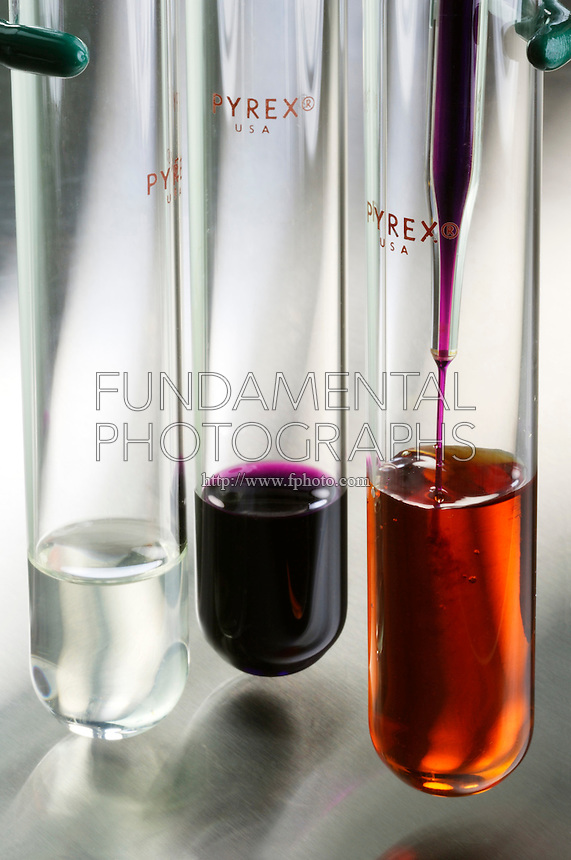 تفاعل كبريتات الحديد الامونياكي مع برمنغنات البوتاسبوم
2) Put (10) drops of [Fe(H2O)6]2+ solution in a test tube, add (2) drops of potassium ferric cyanide solution (K3[FeIII(CN)6]), you will notice a dark blue precipitate , and write down your notices.
3) Put (10) drops of [Fe(H2O)6]2+ solution in a test tube, add (2) drops of Potassium ferro cyanide solution (K4[FeII(CN)6]), you will notice a white precipitate, and write down your notices (the precipitate will change to blue when exposed to air due to oxidation).  

4) Put (10) drops of [Fe(H2O)6]2+ solution in a test tube, add (2) drops of ammonium or Potassium  thiocyanate ( (NH4SCN or KSCN), observe the change, and write down your notices.
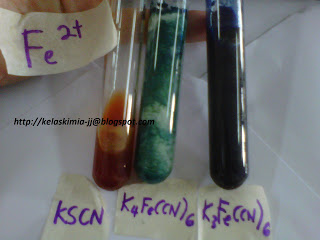 5) Put (10) drops of [Fe(H2O)6]2+ solution in test tube, add (5) drops of thio acetamide solution (CH3CSNH2), observe the change, add (3) drops of concentrated ammonia NH3(aq), you will notice a black precipitate, and write down your notices.
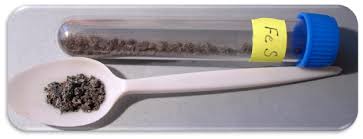 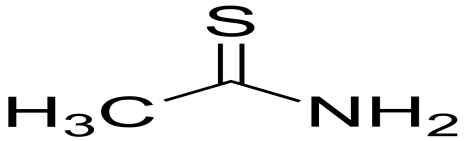 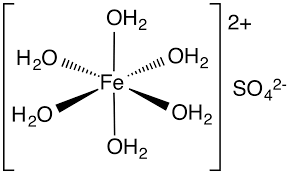 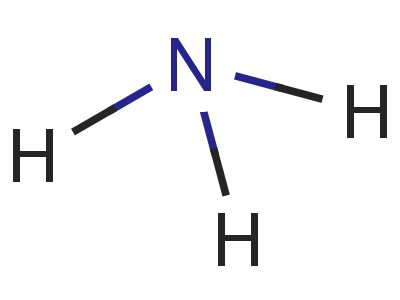 ?
6) Put (10) drops of [Fe(H2O)6]2+ solution in a test tube, add (2) drops of sodium hydroxide solution (NaOH), you will notice a blackish green precipitate, write down your notices.
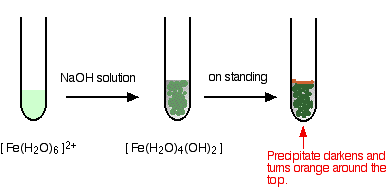 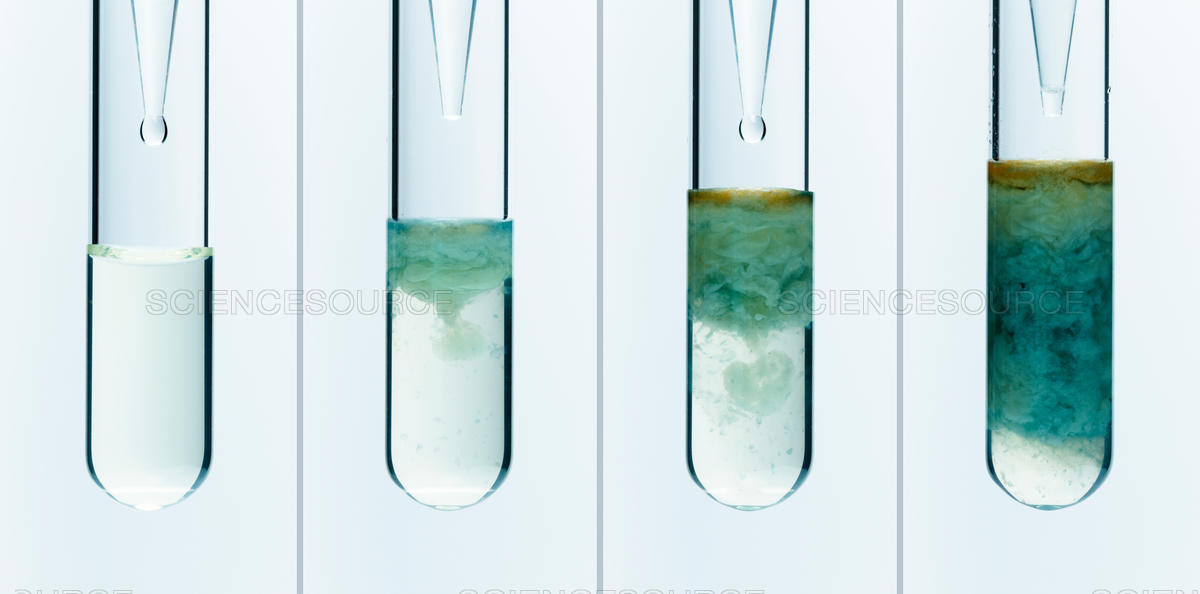 7)Put (10) drops of [Fe(H2O)6]2+ solution in a test tube, add (2) drops of concentrated ammonia NH3(aq), you will notice a blackish green precipitate, write down your notices.
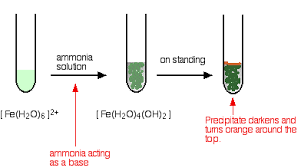 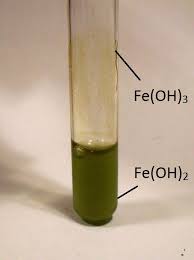 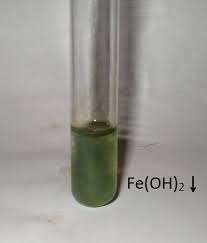 8) Put (10) drops of [Fe(H2O)6]2+ solution in a test tube, add (2) drops of sodium carbonates (Na2CO3), you will notice a green precipitate, write down your notices.
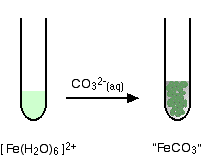 Preparing Solution of (Fe3+):
This solution can be prepared by dissolving ferric chloride salt (FeCl3.6H2O) in water to form a yellow-orange solution due to formation of the complex ion [Fe(H2O)6]3+, which can be abbreviated as (Fe3+) to carry out detections.
FeCl3.6H2O  +   H2O             →                         [Fe(H2O)6] 3+  
      Brown  solid      	                                 clear orange light
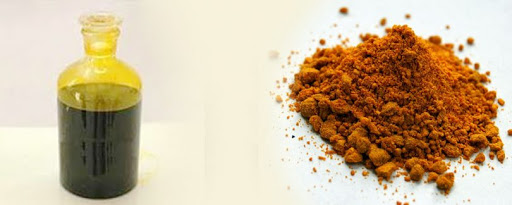 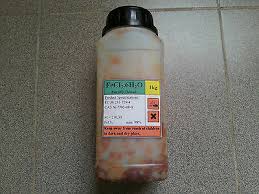 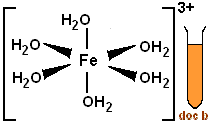 pH of Aqueous ferric solution (Fe3+):
Put (10) drops of [Fe(H2O)6]3+ solution in a test tube, measure solution pH by using Litmus paper, you will observe that the solution is very acidic due to the previously mentioned ionization.
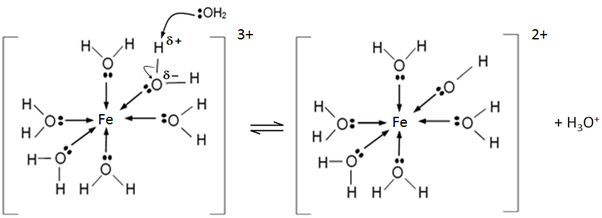 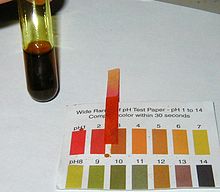 ممكن تفسير الحامضية على ضوء هذا المخطط
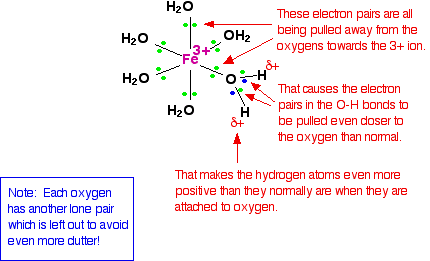 Detection of iron (III) (Fe3+)
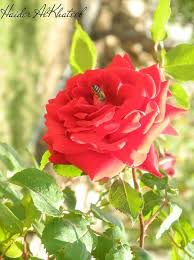 1)Put (10) drops of [Fe(H2O)6]3+ solution in a test tube, add Potassium Permanganate solution (KMnO4) drop wise, observe the change, and write down your notices.
يوجد  تفاعل   ؟
2)  Put (10) drops of [Fe(H2O)6]3+ solution in a  test tube, add (5) drops of thioacetamide solution (CH3CSNH2), observe the change, add (3) drops of diluted hydrochloric acid HCl, you will notice a white yellowish precipitate , write   down your notices.
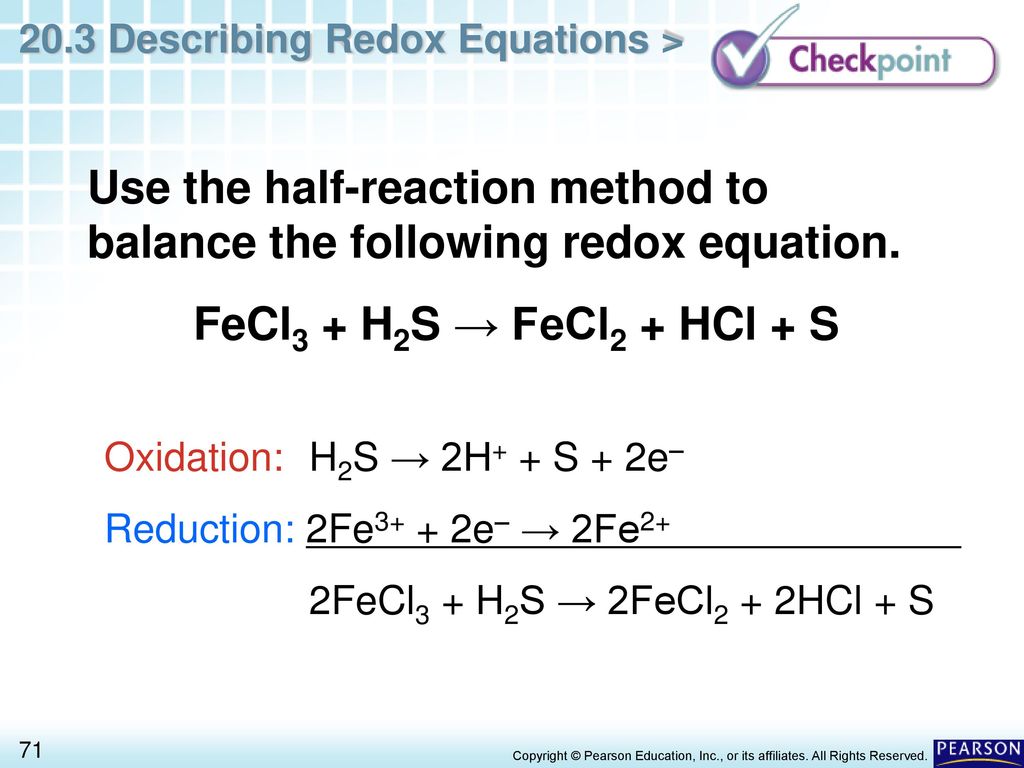 3) Put (10) drops of [Fe(H2O)6]3+ solution in a test tube, add (2) drops of potassium feeric cyanide solution (K3[FeIII(CN)6]), you will notice a brown precipitate , write down your notices.
4) Put (10) drops of [Fe(H2O)6]3+ solution in a test tube, add (2) drops of Potassium ferrocyanide solution (K4[FeII(CN)6]), you will notice a blue precipitate, write down your notices.
5) Put (10) drops of [Fe(H2O)6]3+ solution in a test tube, add (2) drops of ammonium (or Potassium) thiocyanate ( (NH4SCN), you will observe a dark red solution, write down your notices.
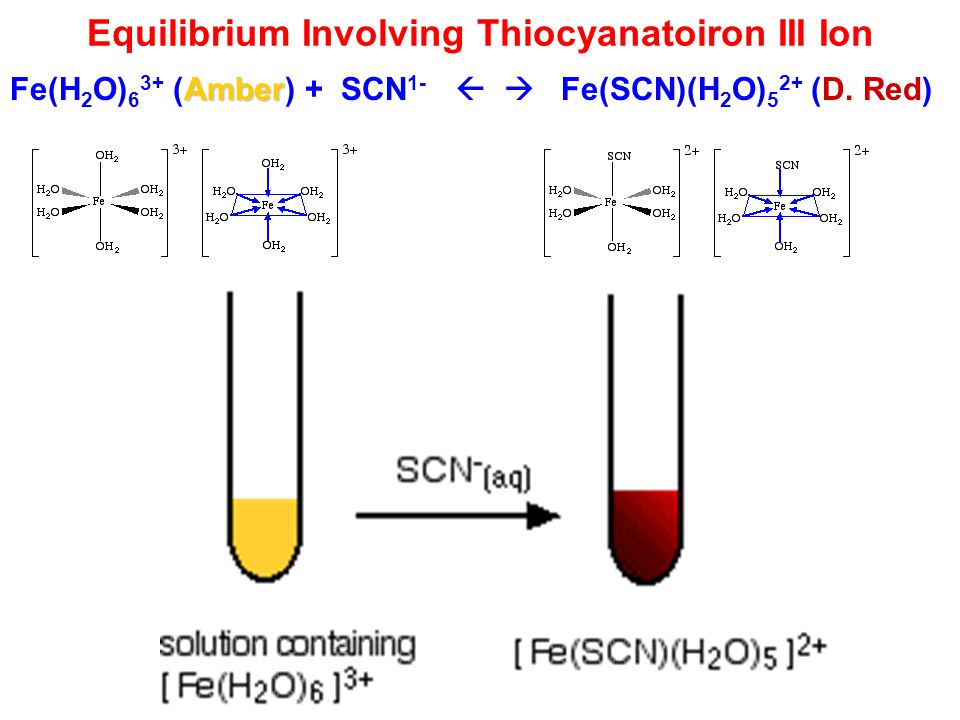 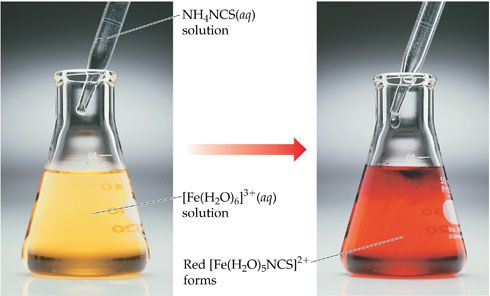 6) Put (10) drops of [Fe(H2O)6]3+ solution in a test tube, add  (2) drops of sodium hydroxide solution (NaOH), you will notice a dark brown precipitate , write down your notices.
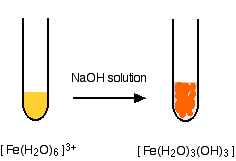 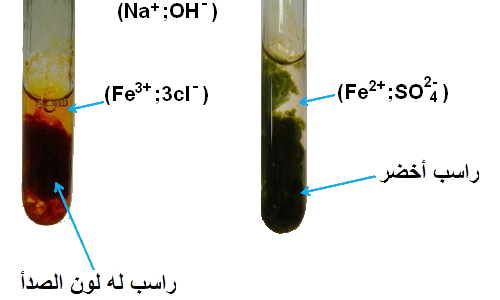 لاحظ الفرق وقارن ؟
7) Put (10) drops of [Fe(H2O)6]3+ solution in a test tube, add (2) drops of the concentrated ammonia NH3(aq), you will notice a dark brown preciptate, write down your notices.
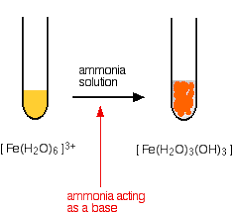 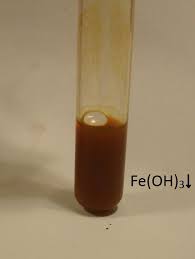 8) Put (10) drops of [Fe(H2O)6]3+ solution in a test tube, add (2) drops of sodium carbonates (Na2CO3), observe the change, and write down your notices.
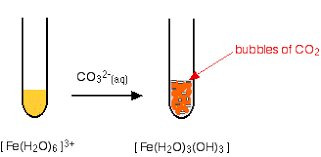 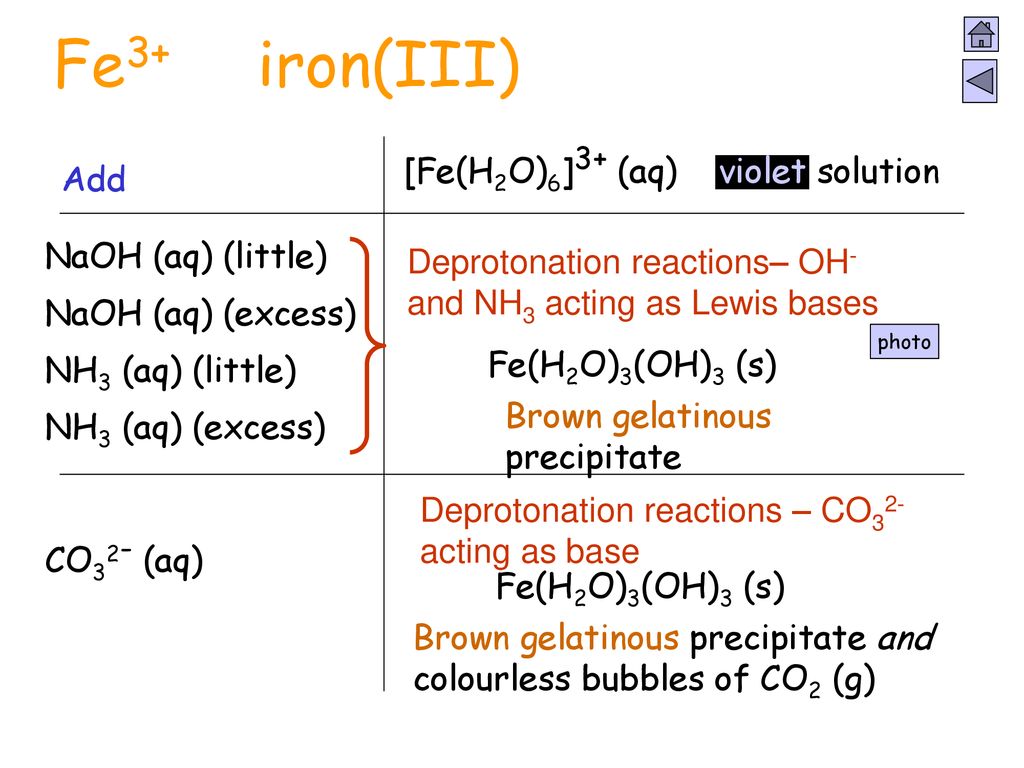 ملاحظات مهمة تبقى معك
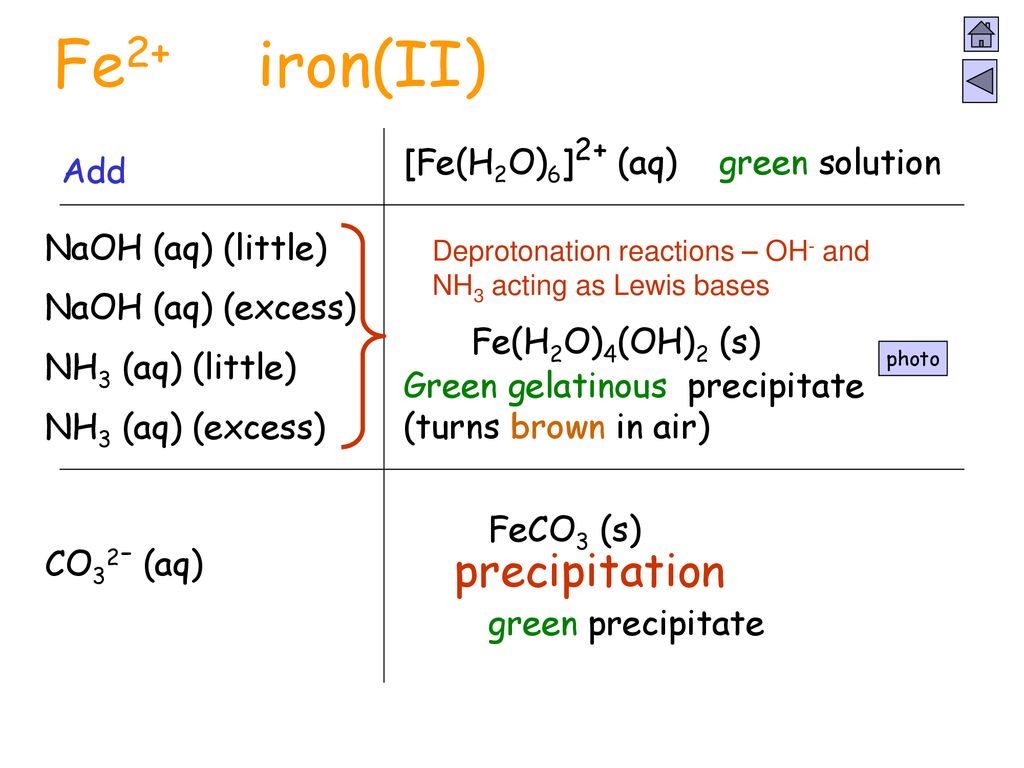 ؟
يوجد شيء خطأ حاول تجده  ؟
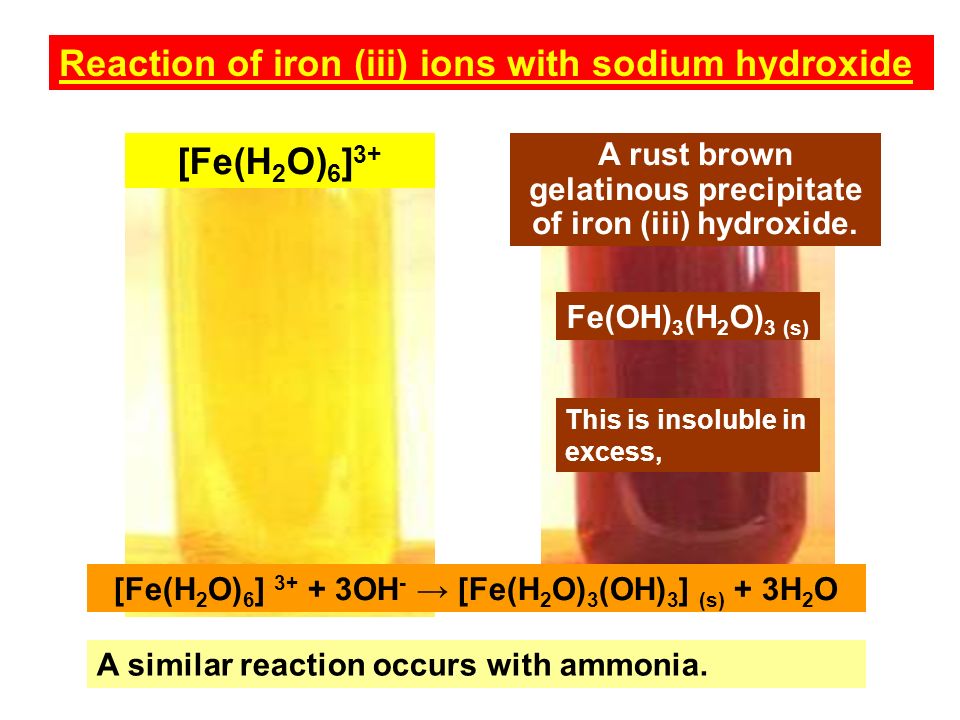 Preparation of Sodium ethylenediaminetetraacetatoferrate (III) trihydrate Na [Fe (EDTA)].3H2O:
Dissolve (0.4 g) of sodium hydroxide in a beaker consists of (10 mL) of water then add (3.8g) of  Na2H2EDTA.2H2O  solution to the beaker. Heat the mixture gently until the solid dissolves.
Dissolve (2.5 g) of iron(III) chloride hexa hydrate  in (5 mL) of  water in other  beaker.
Pour the iron(III) chloride solution into the beaker( step 1), stirr  the mixture.
Warm the mixture until the boiling , evaporate gently  some of the water until a yellow powder precipitates appears , this may take about five minutes.
Let the mixture cool, collect and filter the precipitate , wash it well with ice-cold 
water and ethanol , Dry the resulted crystals, weight  and calculate the ratio


-
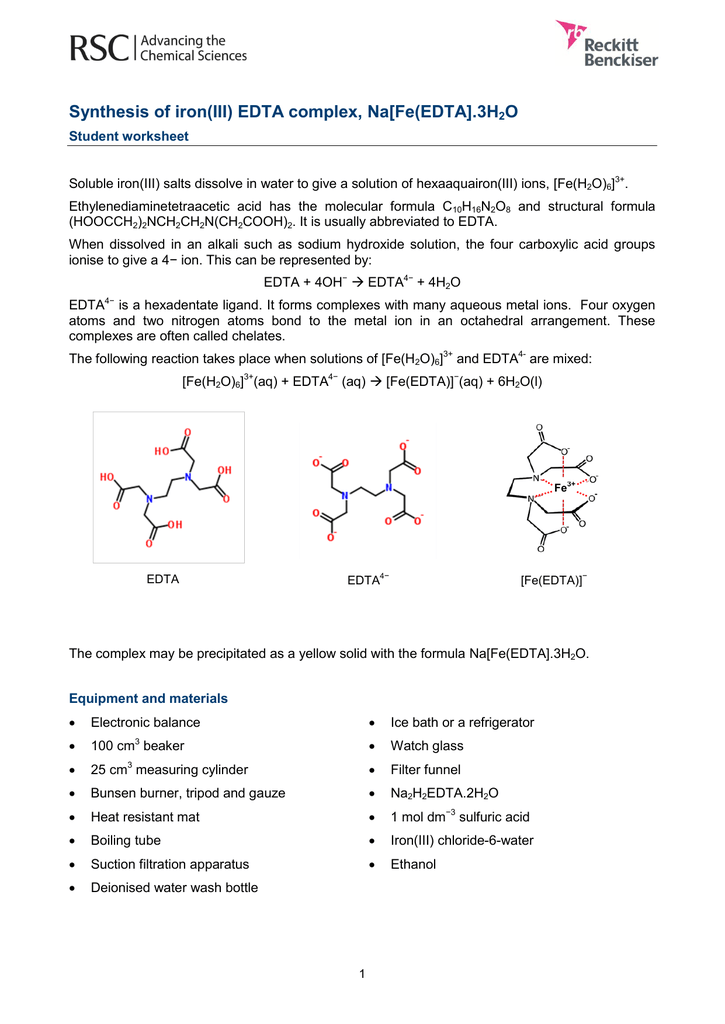 معادلات في التفاعل.. لكن ما هي معادلة التفاعل ألعامة؟
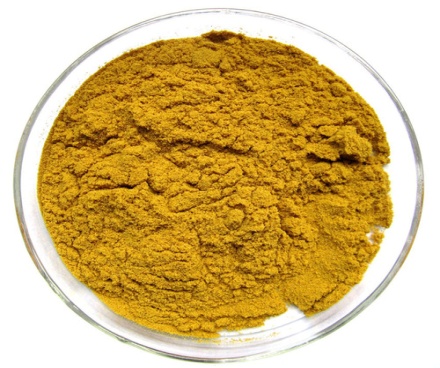 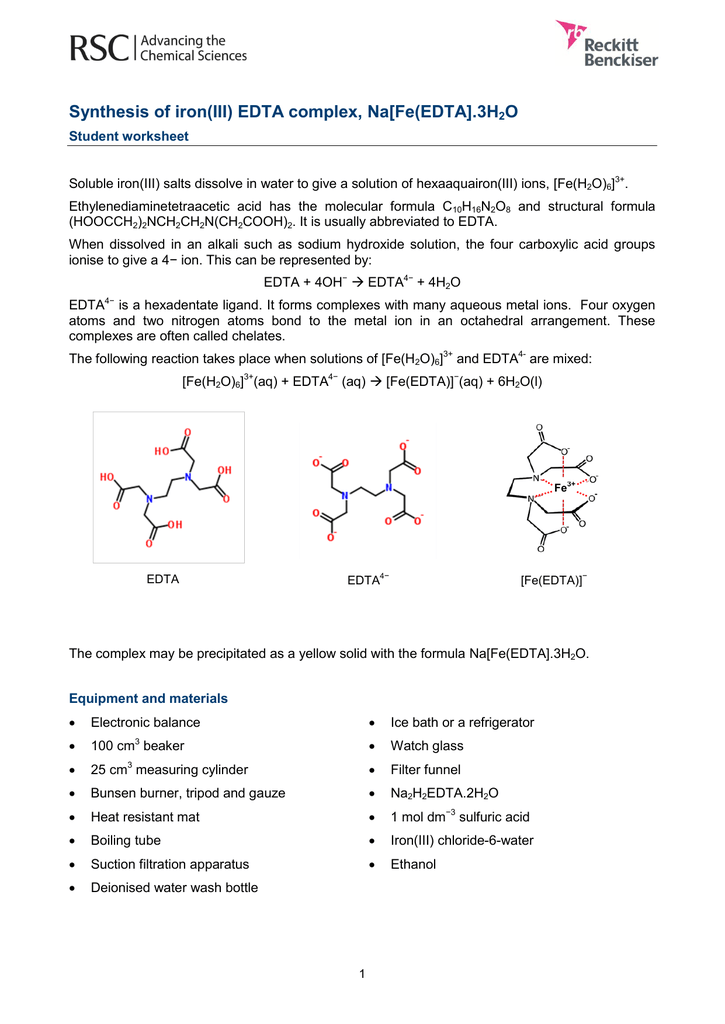 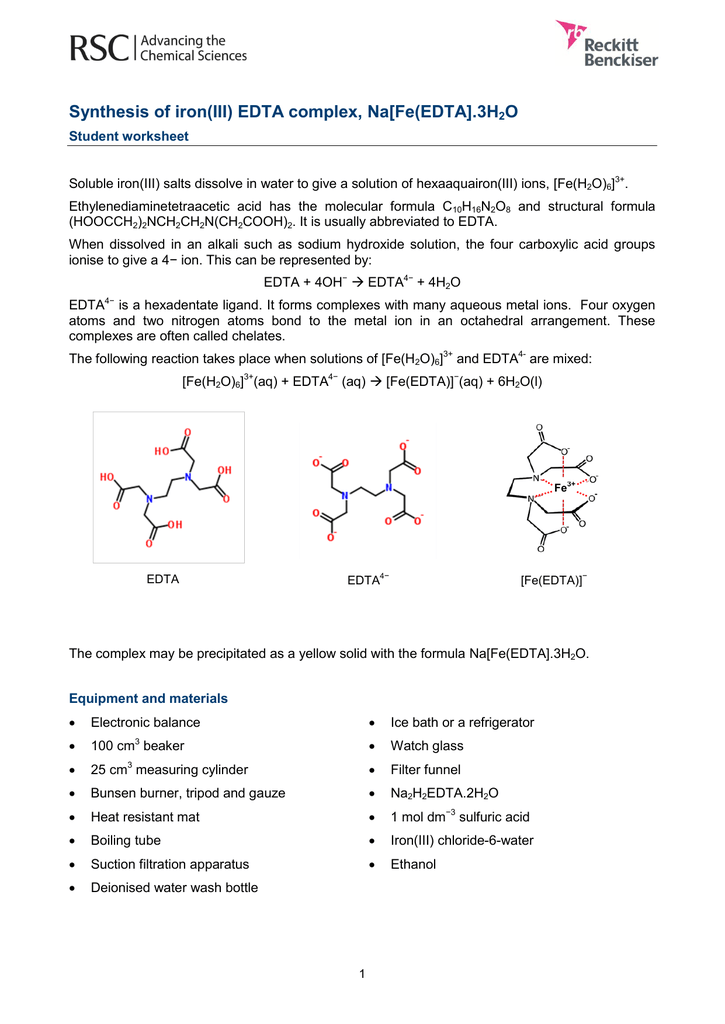 Questions :
1) What is the benefit of using NaOH? 
2) Which of these ligands is a chelate (OH-, CN-, and H2NCH2CH2NH)?
3) Does this experiment depend on oxidation and reduction principle?
4) Write down this complex preparation equations